MOVES-Based NOx Analyses for Urban Case Studies in Texas
Song Bai, Yuan Du, Annie Seagram, and Kenneth Craig
Sonoma Technology, Inc. 
Petaluma, California




2017 Community Modeling and Analysis System (CMAS) Conference  
Chapel Hill, NC


October 23, 2017
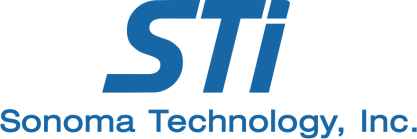 STI-6760
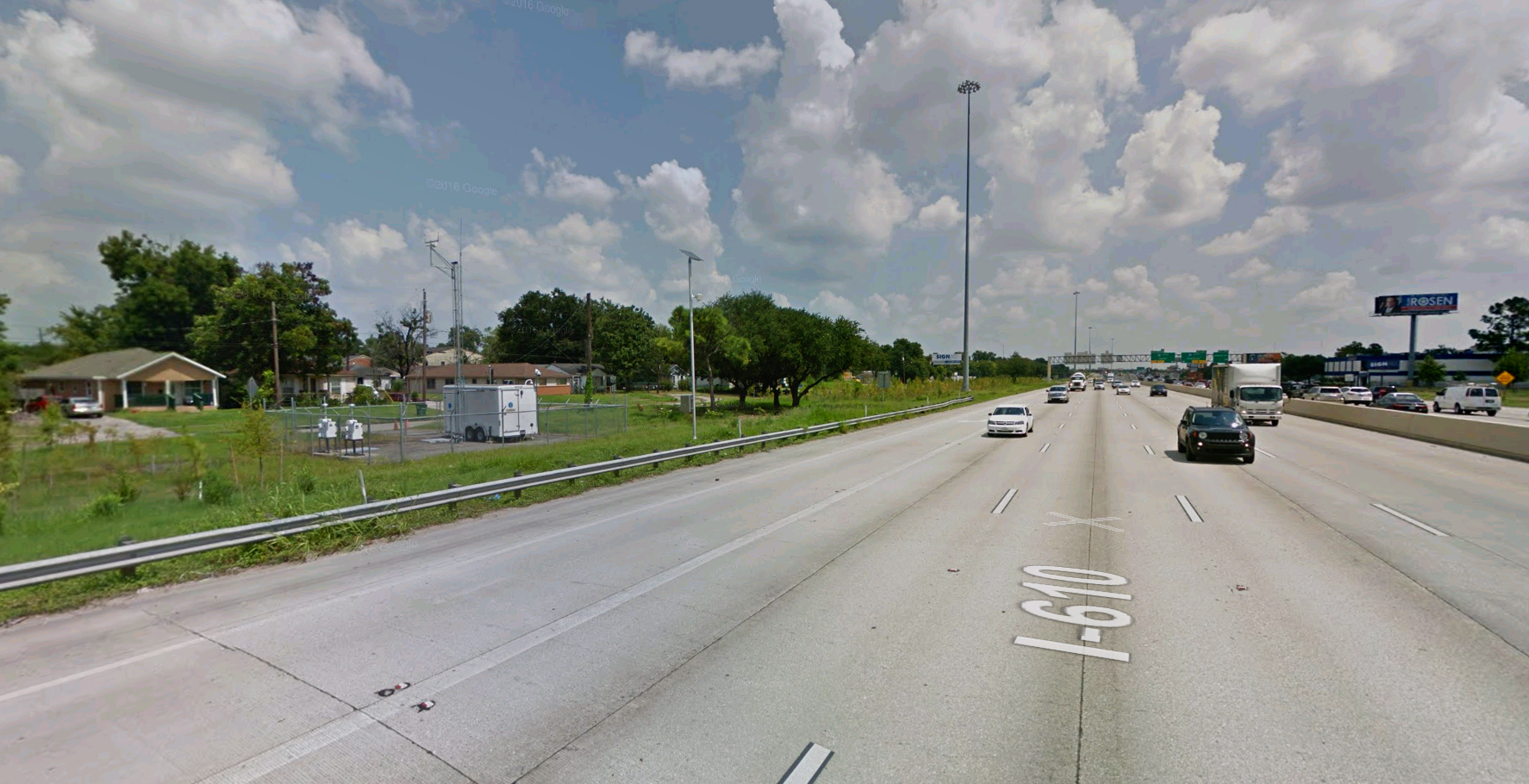 2
How do we reconcile mobile NOx emissions?
Emitted
Monitored
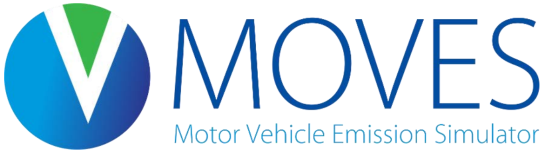 Modeled
(Inventory)
3
Research Questions
Does MOVES overestimate NOx emissions?



What MOVES input data are important for NOx emissions estimates?
Emissions reconciliation analysis
Compare near-road monitoring data to output from MOVES to examine NOx emissions estimates
Emissions sensitivity analysis
Identify input parameters that have larger influence on MOVES-based NOx emissions
4
Case Study Settings
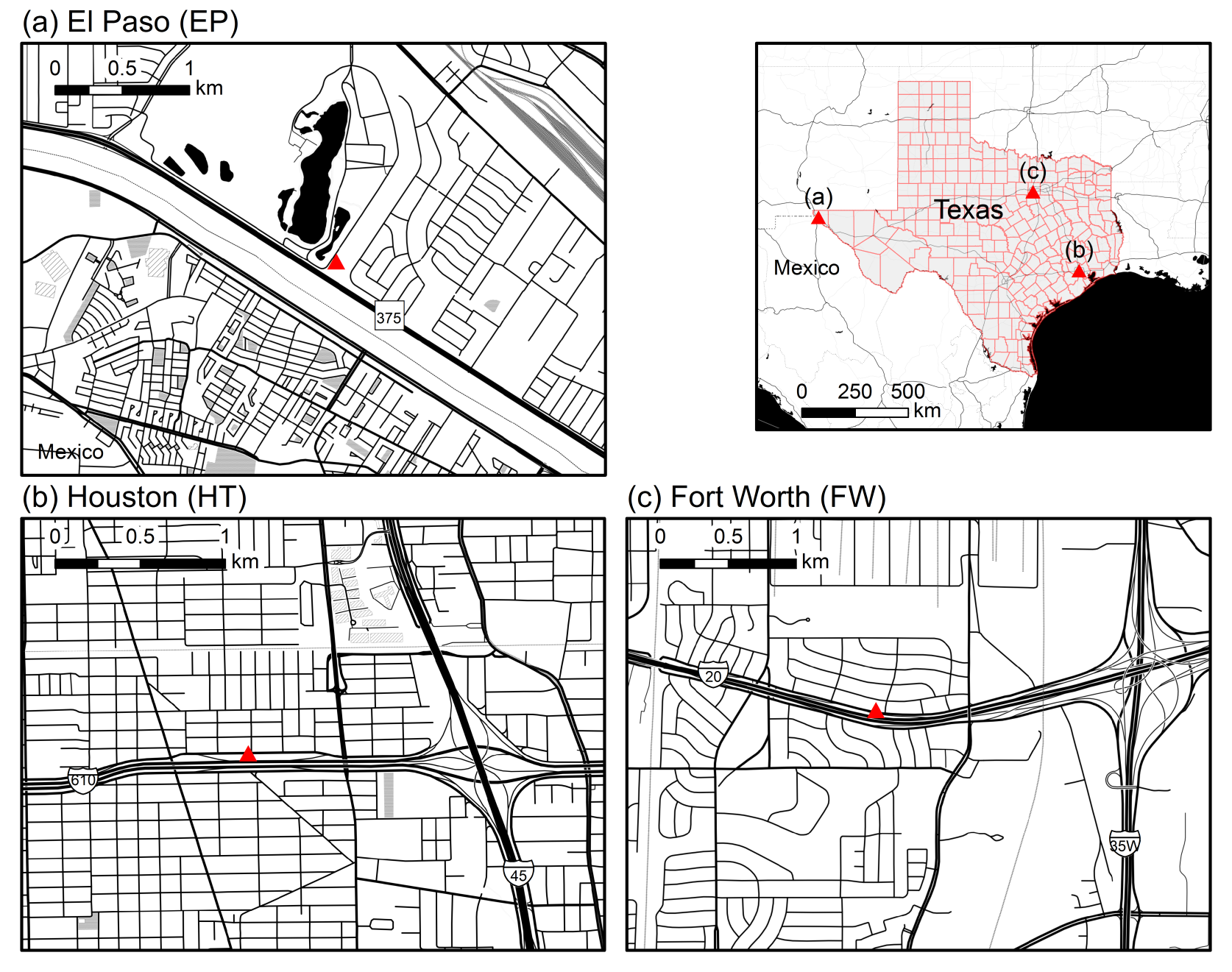 5
Ambient Data
2015
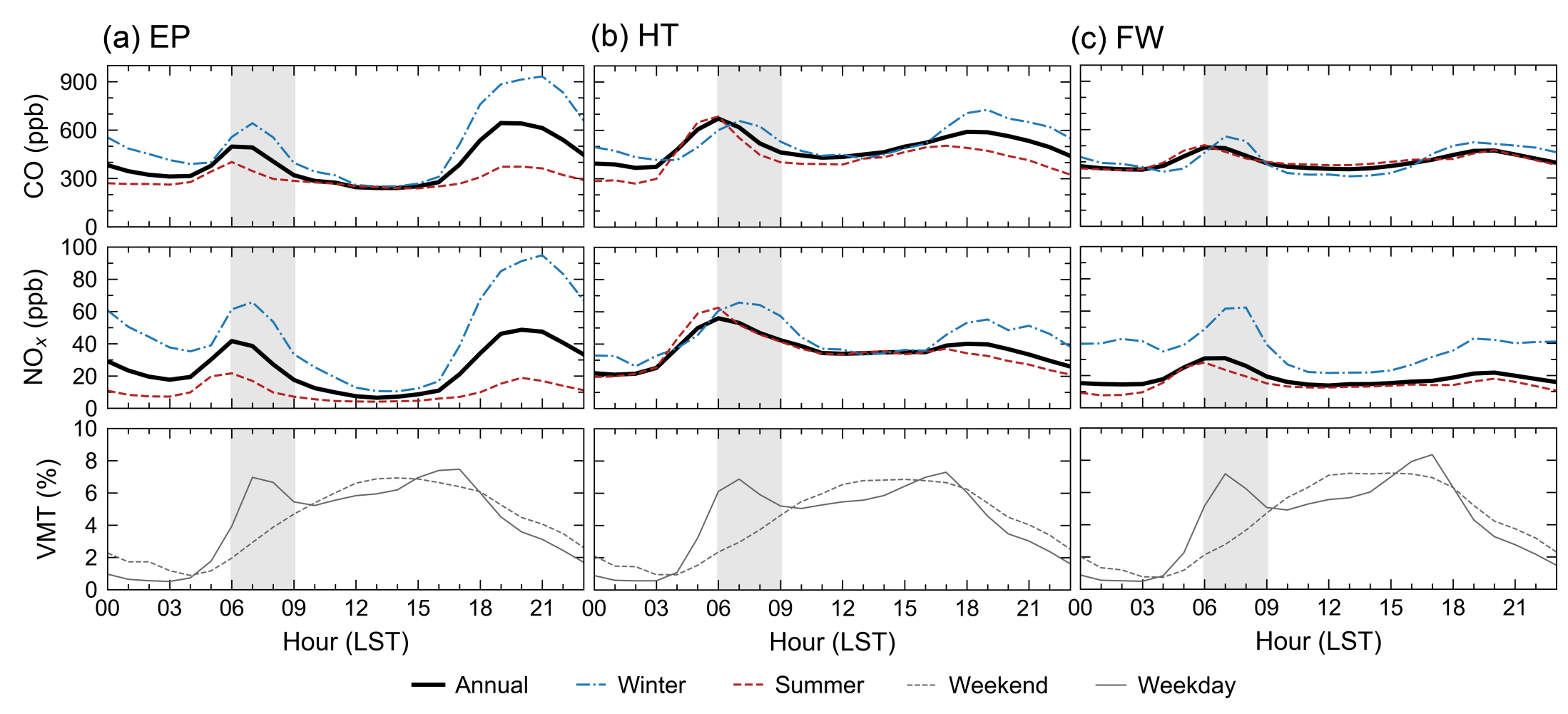 Near road
06:00 – 09:00
Monitor downwind
CO/NOx ratios
6
Ambient CO/NOx Ratios
2015
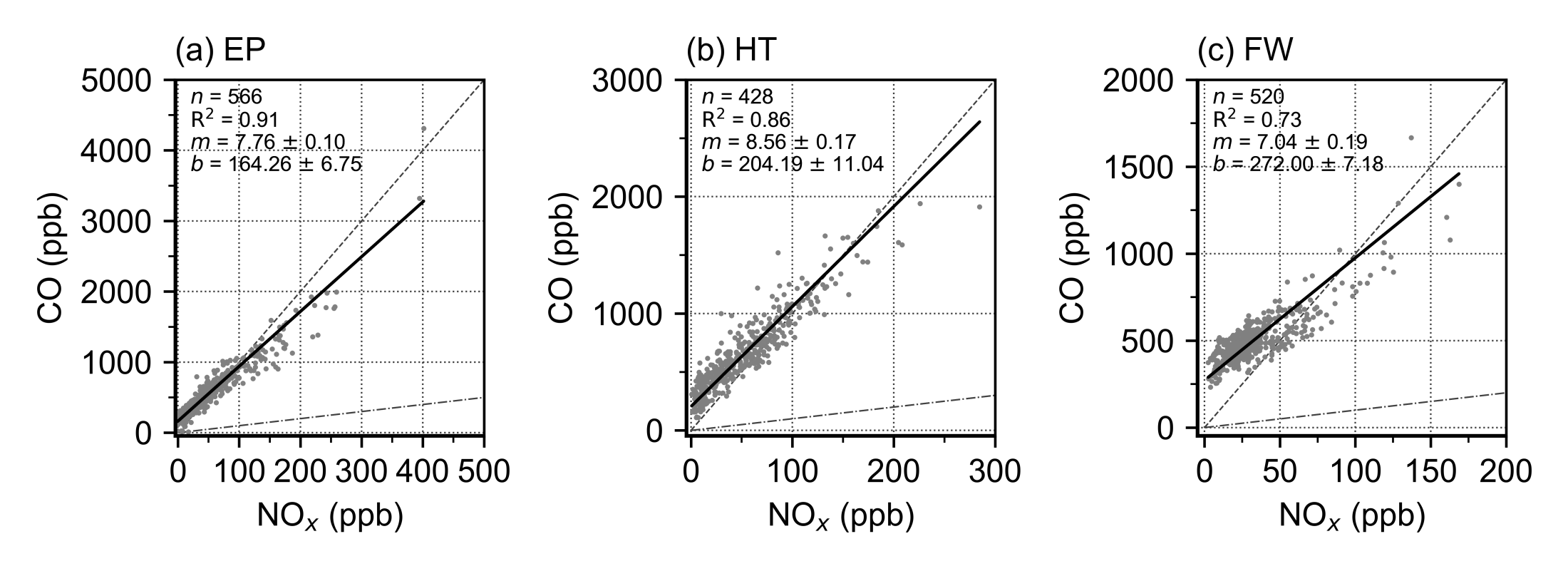 Total linear least-squares regression
Reference lines
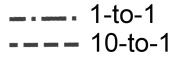 7
Ambient CO/NOx Ratios
2015
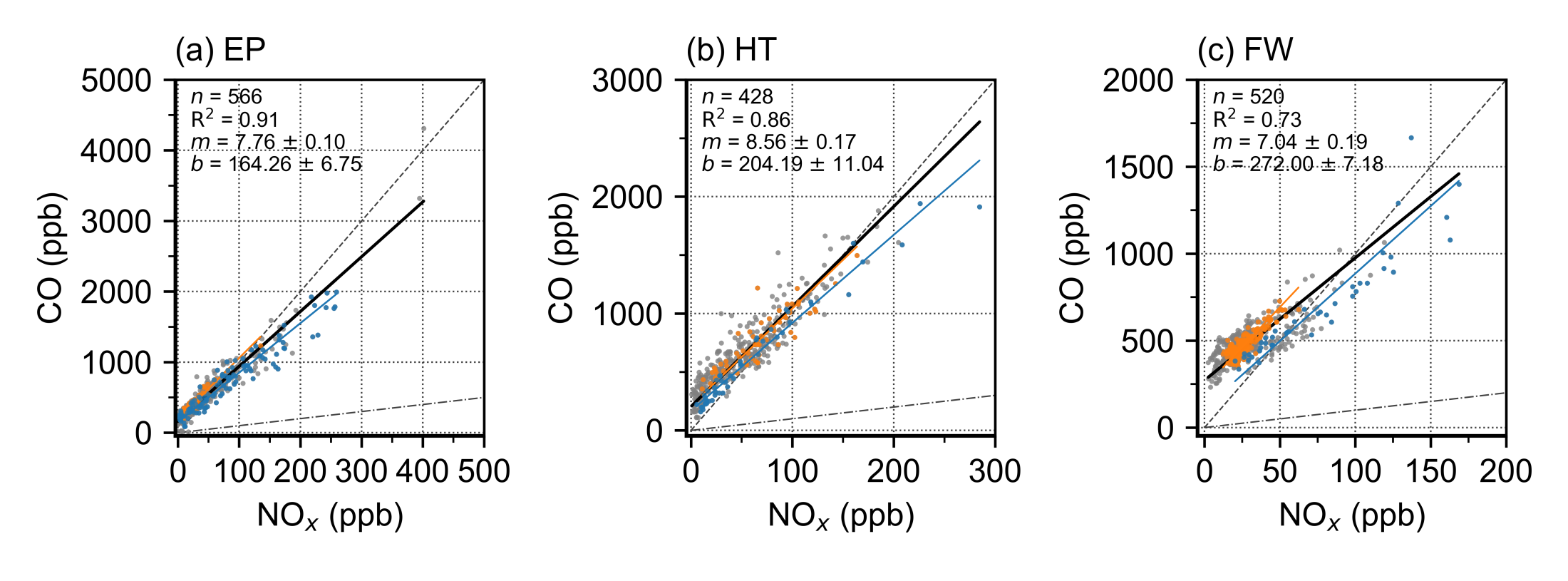 Total linear least-squares regression
Annual, Summer (Jun-Aug), Winter (Dec-Feb)
Reference lines
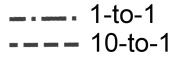 8
Comparison of CO/NOx Ratios
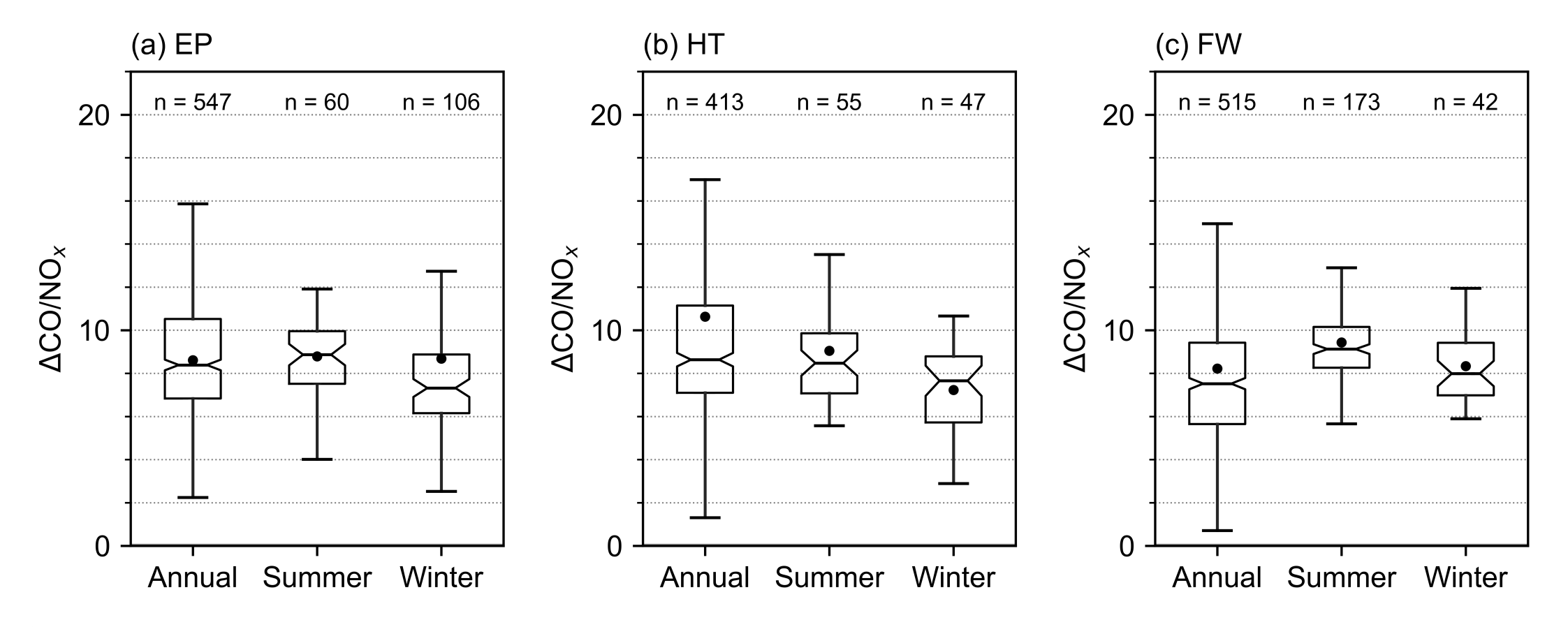 Ambient mean
9
MOVES Modeling
2014a
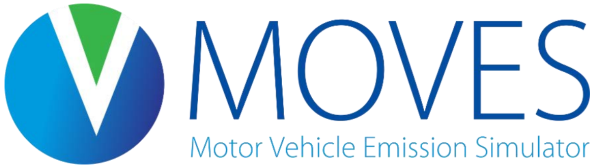 10
MOVES Modeling
Default scenario: 
	MOVES2014a national default inputs
Best Available Local (BAL) scenario: 
	MOVES county databases (CDBs) from TCEQ, HGAC, NCTCOG
	Local activity data from TxDOT Roadway Inventory
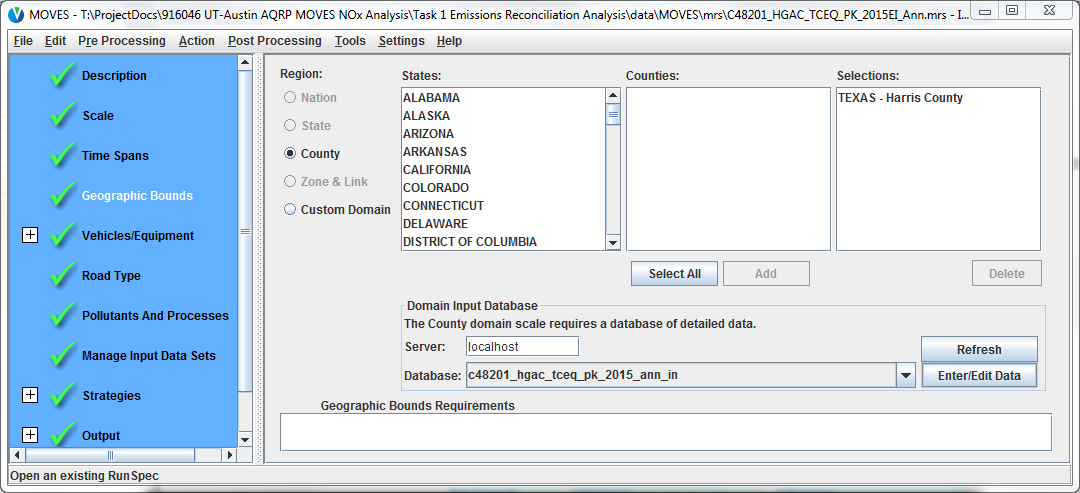 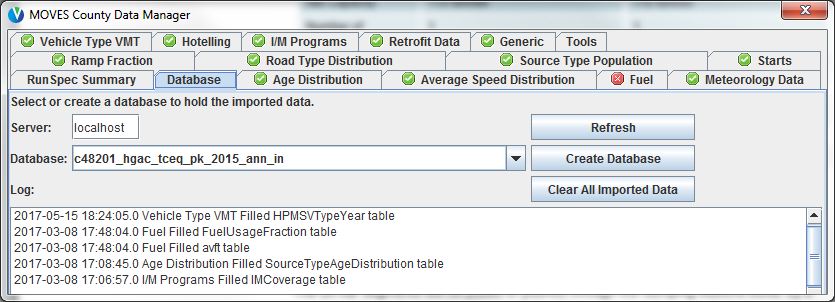 11
Comparison of CO/NOx Ratios
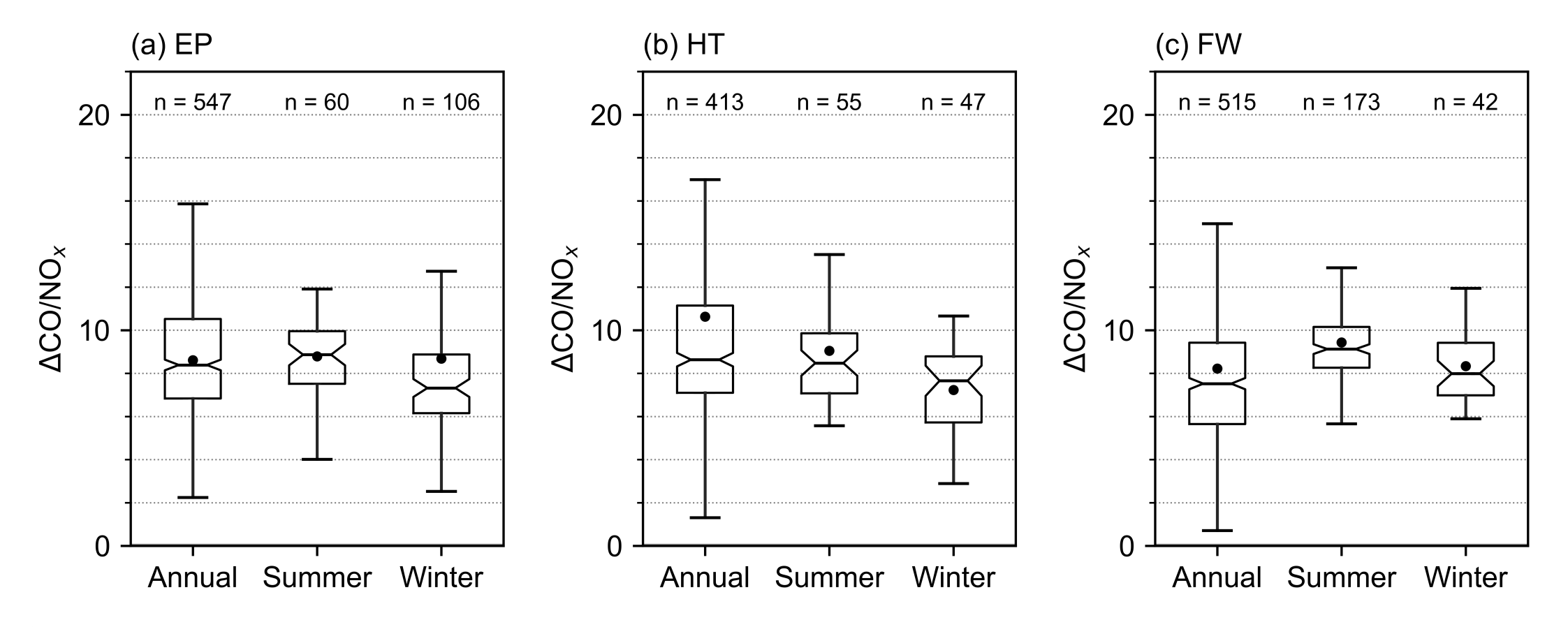 Ambient mean
12
Comparison of CO/NOx Ratios
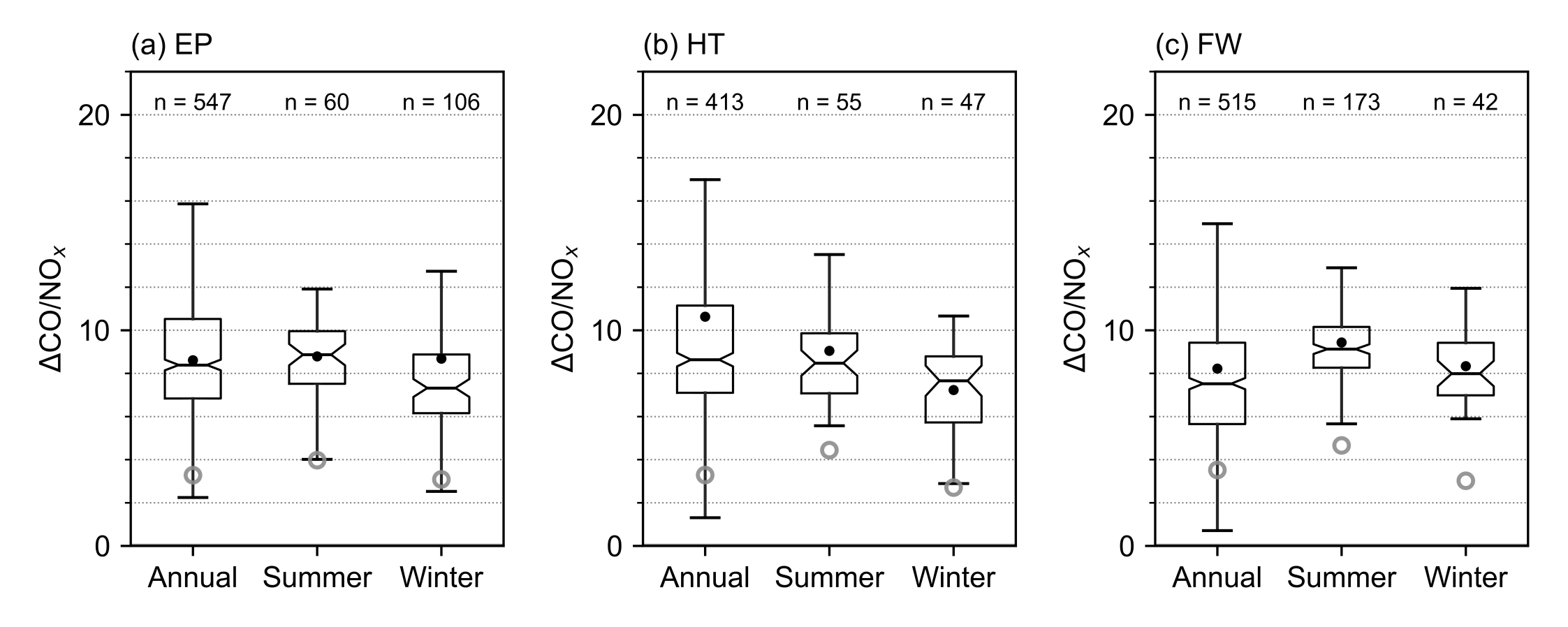 CO/NOx ratios based on MOVES Default are much lower than ambient-based ratios
Ambient mean
MOVES Default
13
Comparison of CO/NOx Ratios
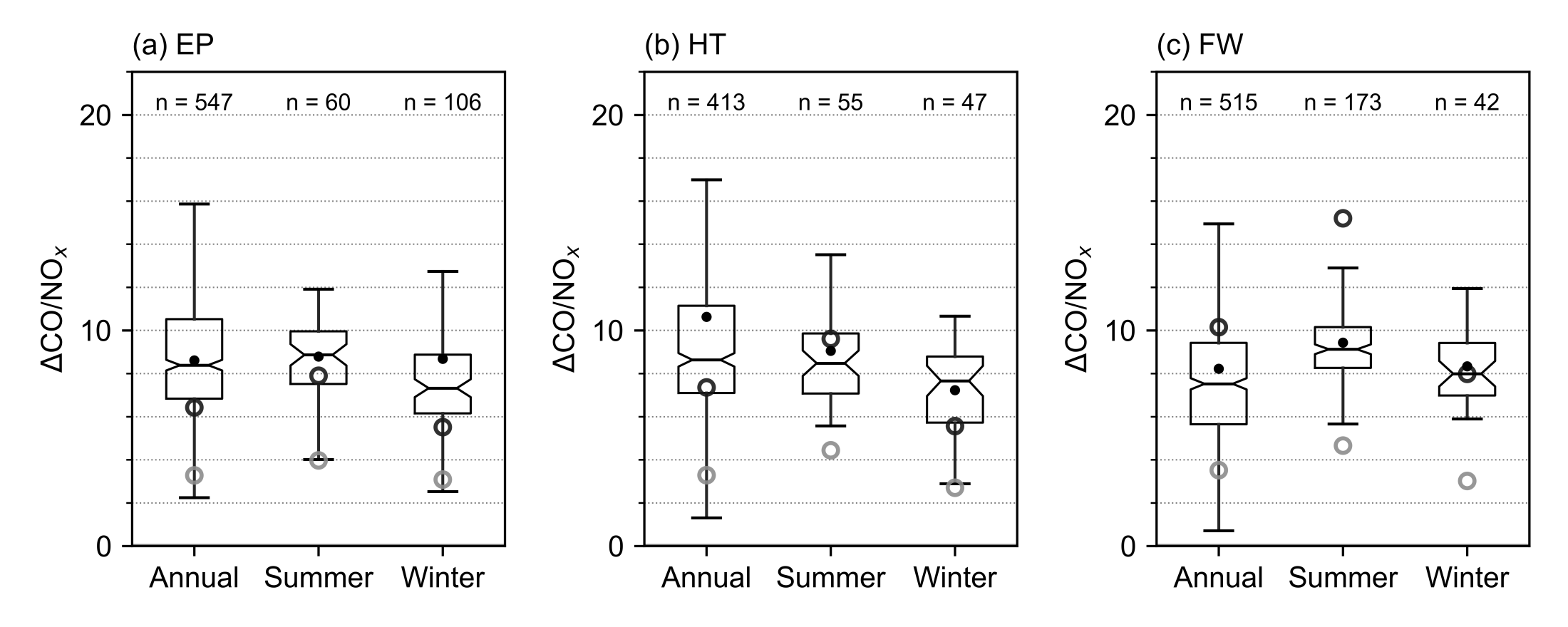 CO/NOx ratios based on MOVES Default are much lower than ambient-based ratios
MOVES-based ratios using BAL inputs and ambient-based ratios are in good agreement
Ambient mean
MOVES Default
MOVES BAL
14
Reconciliation Analysis: Findings
MOVES emissions for CO or NOx or both pollutants based on Default inputs did not reasonably represent on-road mobile sources
MOVES emission ratios using BAL inputs are comparable with the respective ambient ratios (within the acceptable 25-50% range of agreement)
Using BAL inputs is key to generate reasonable emissions estimates
15
Emissions Sensitivity Analysis
Speed
Fleet Mix
Age
Met.
16
Emissions Sensitivity Analysis
Speed
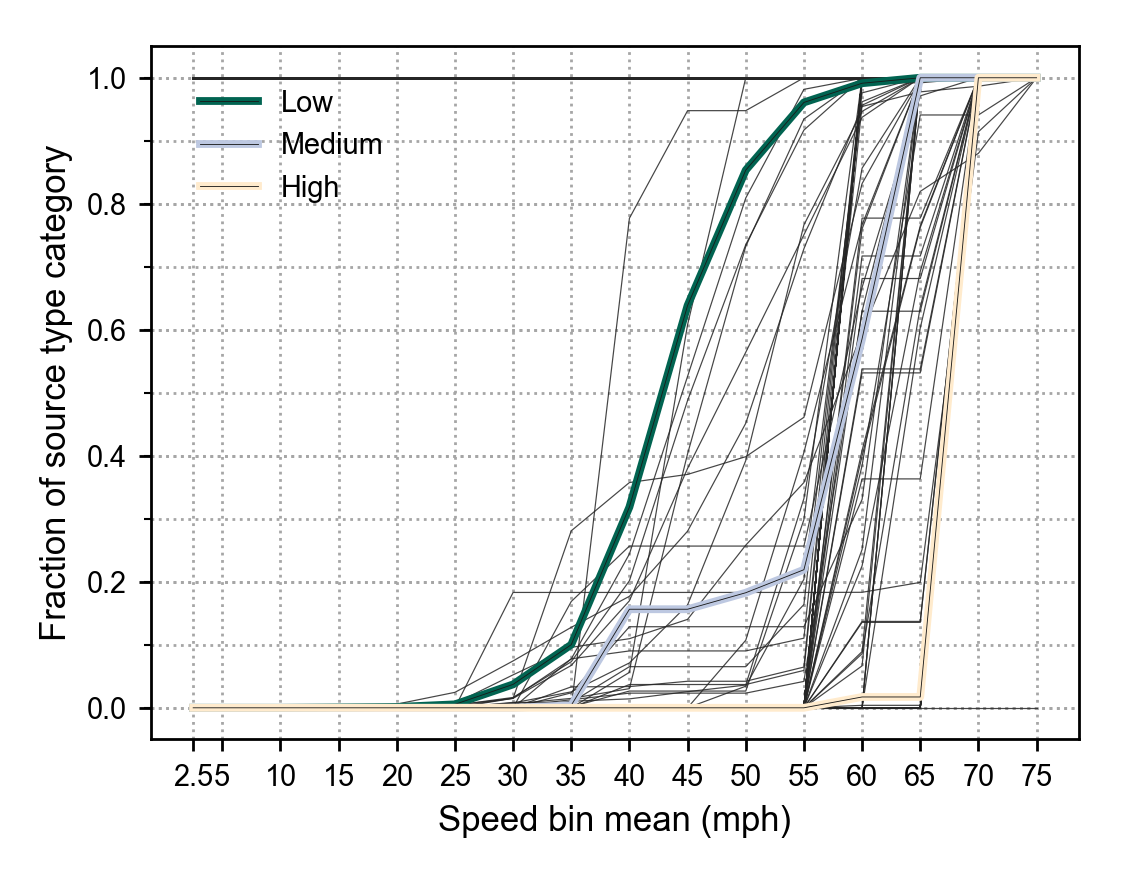 Fleet Mix
TX counties
Age
Met.
17
Sensitivity: Speed
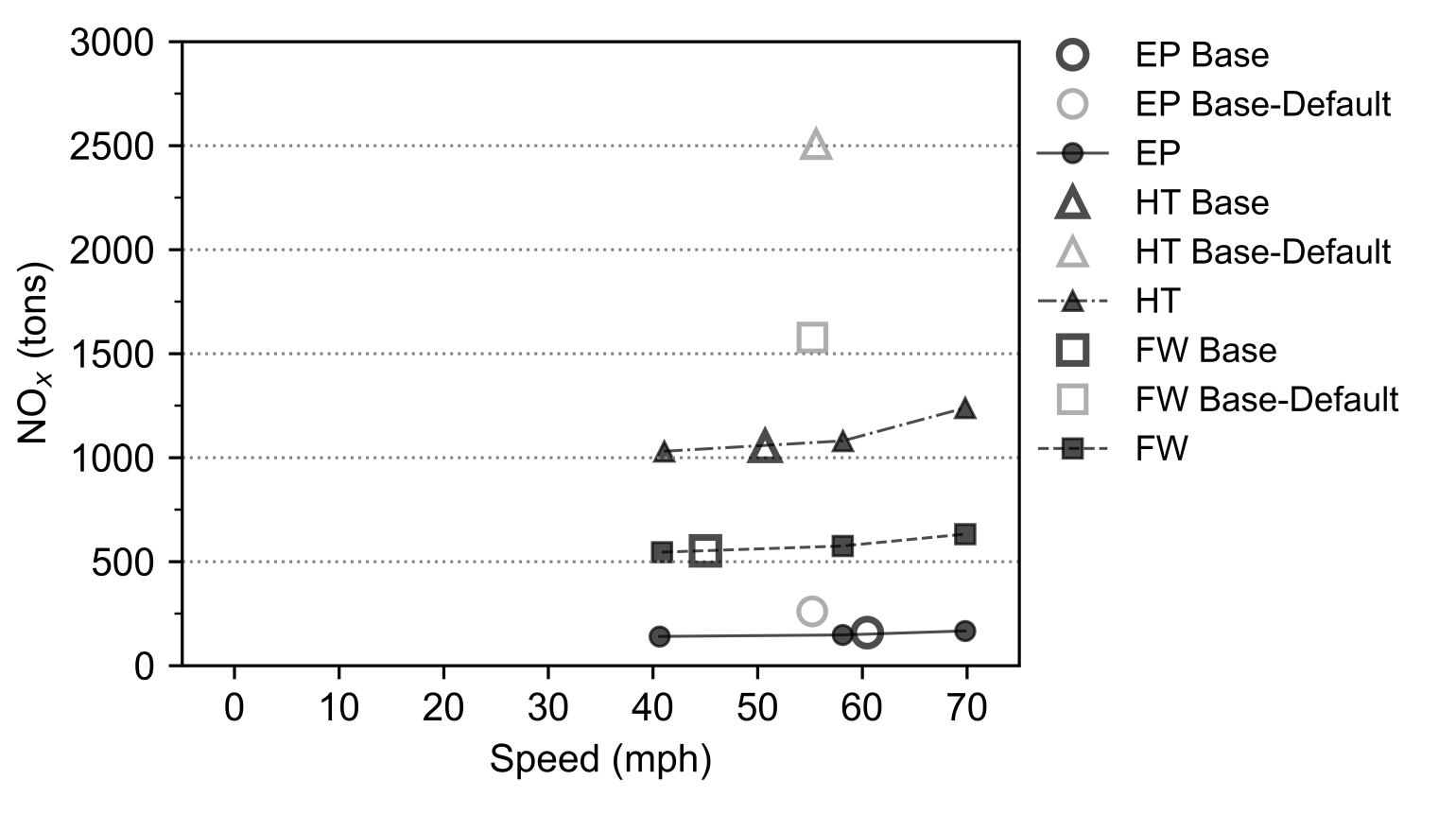 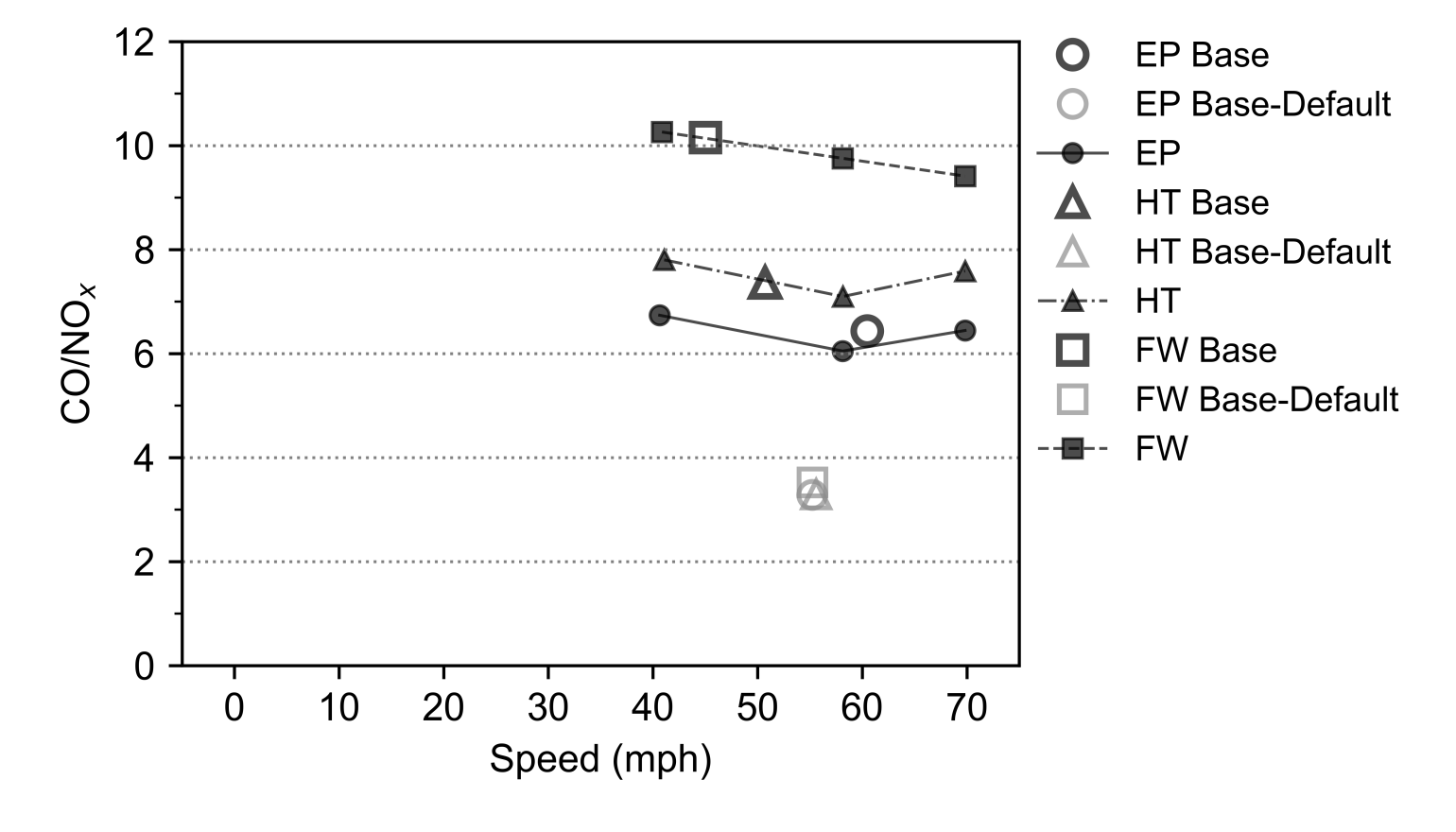 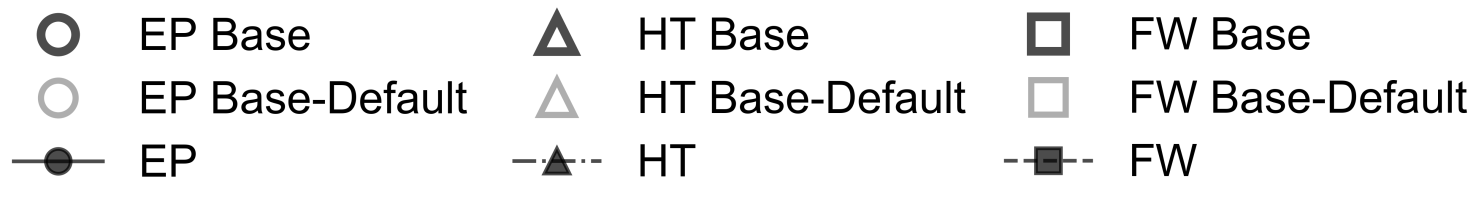 18
Sensitivity: Fleet Mix
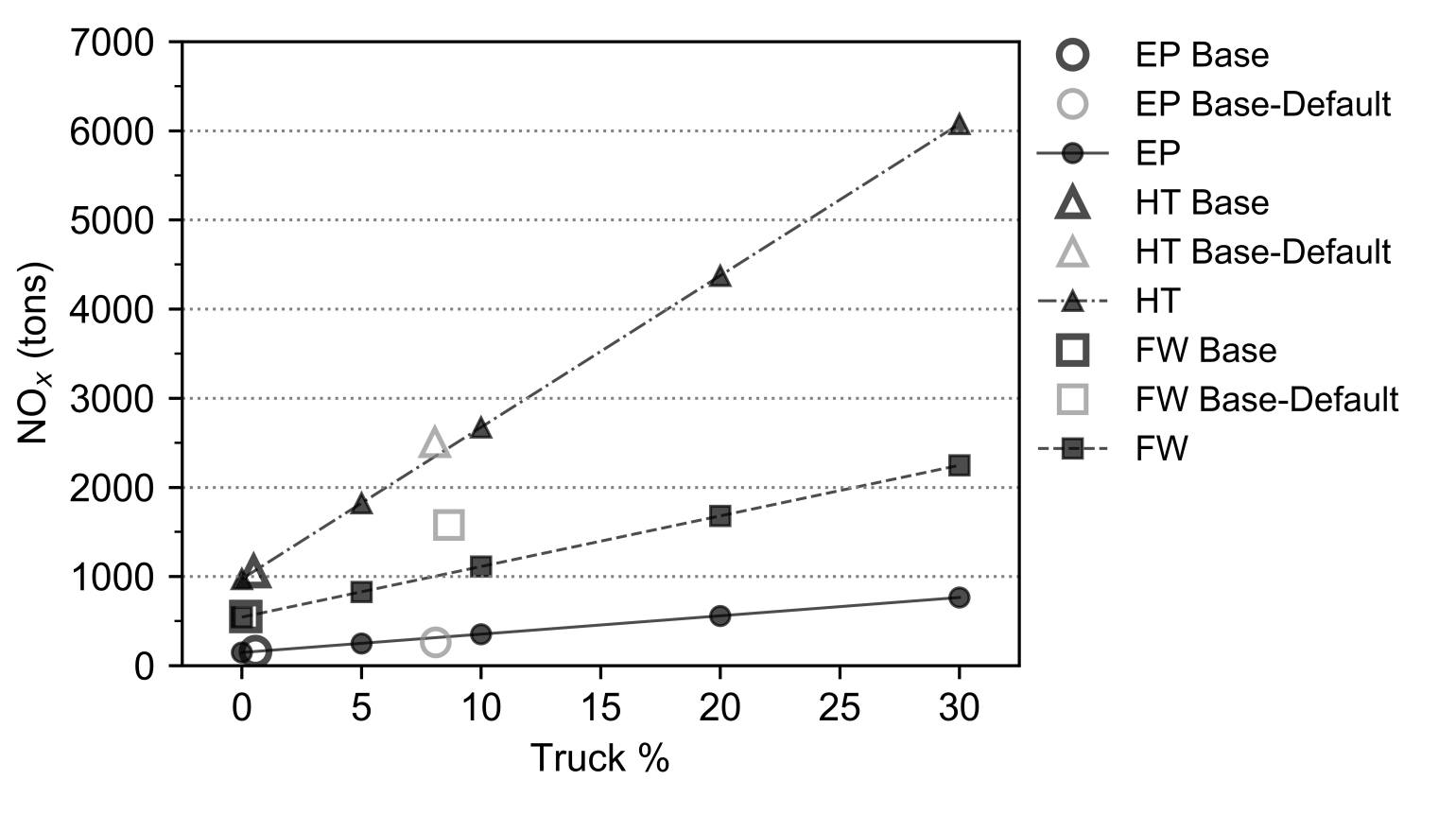 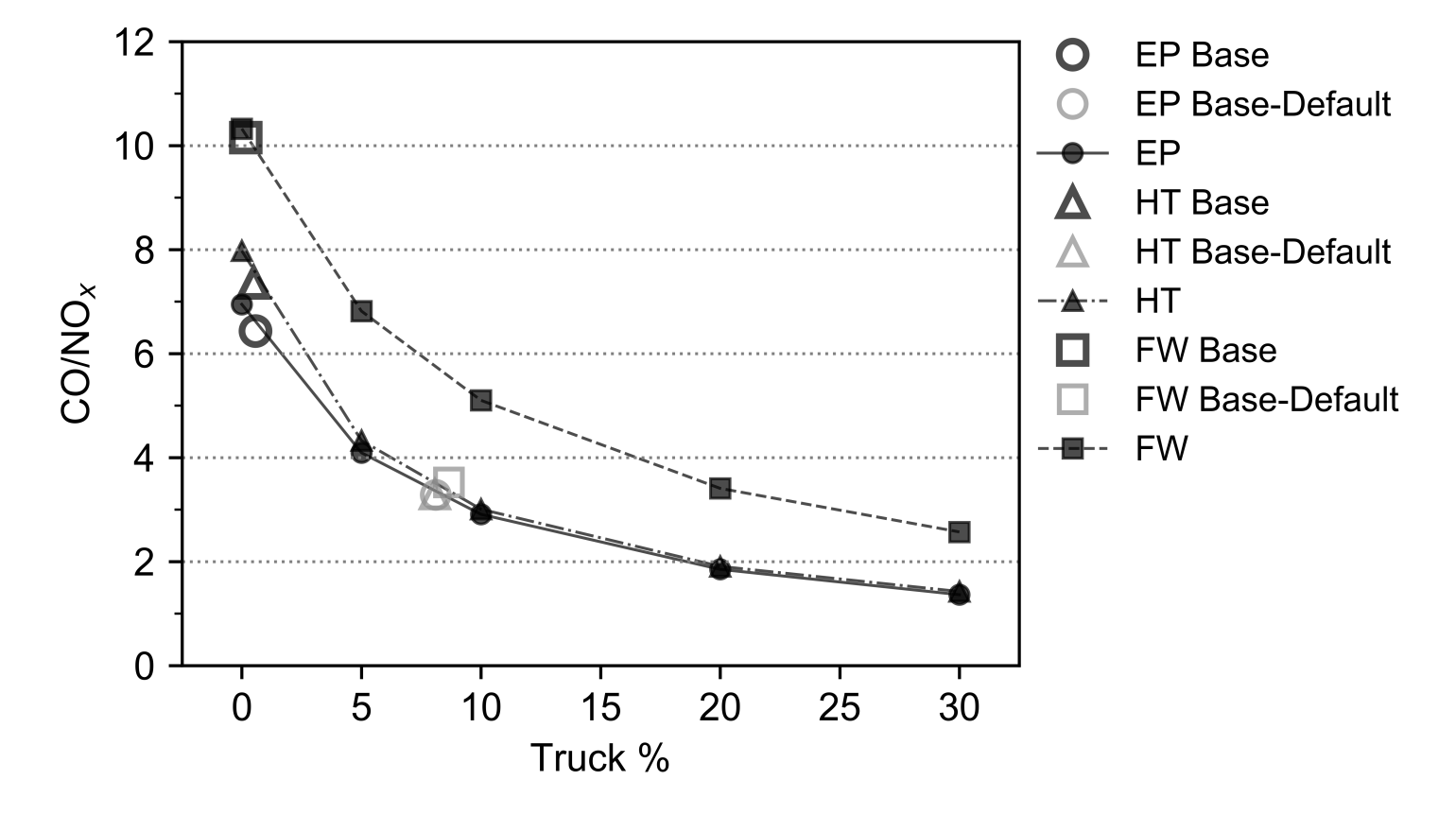 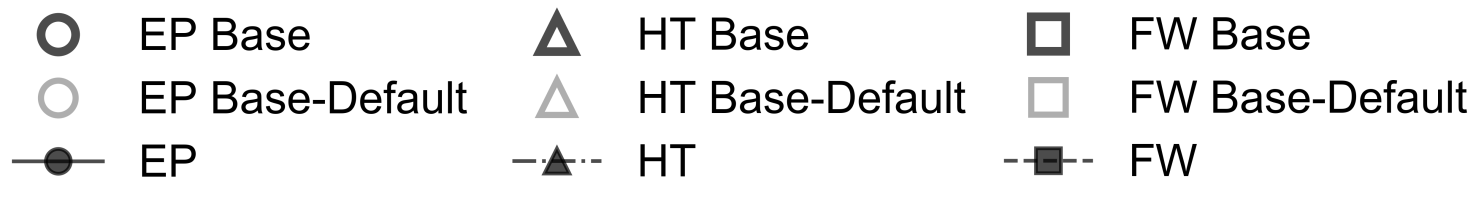 19
Sensitivity: Age
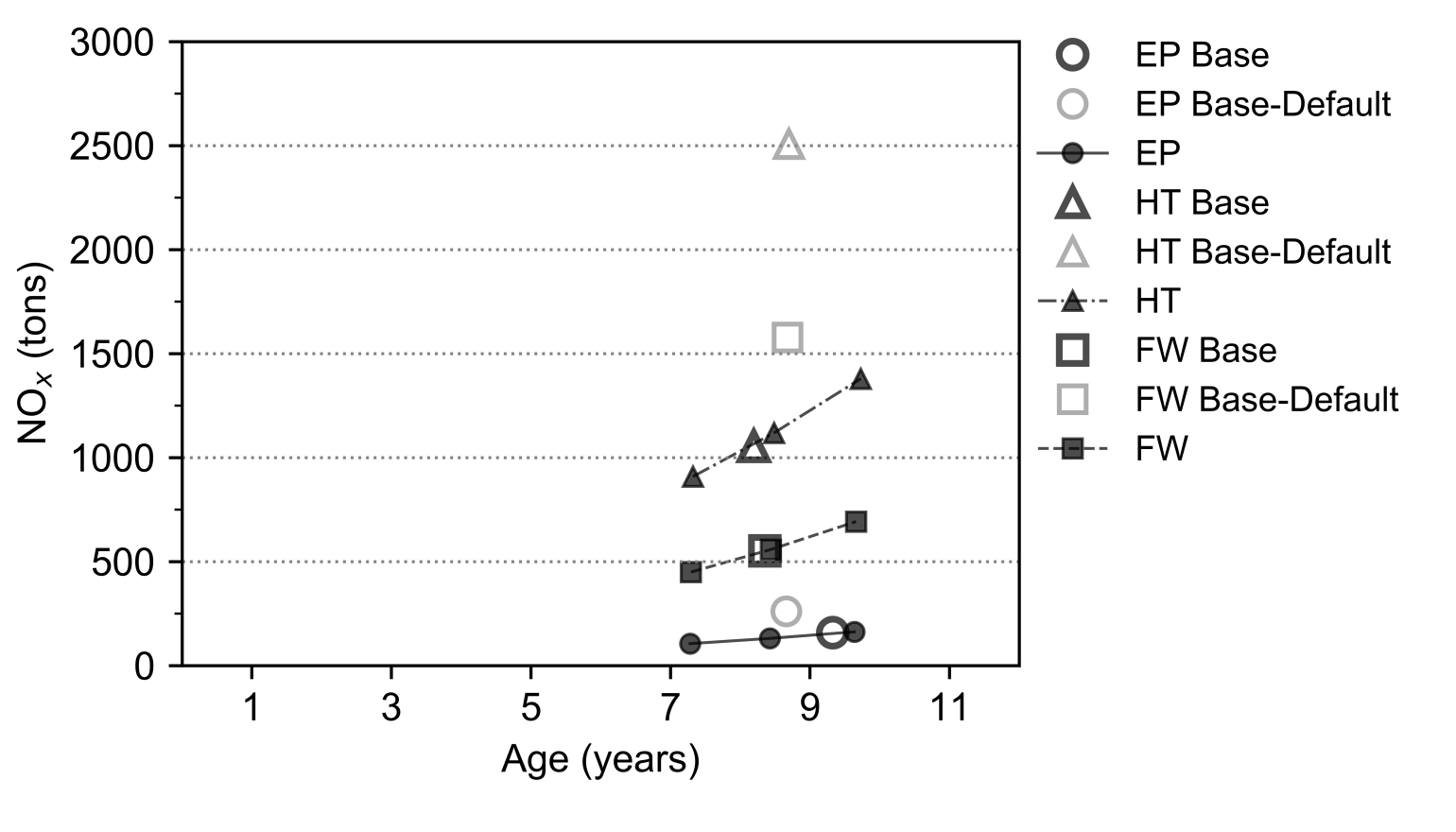 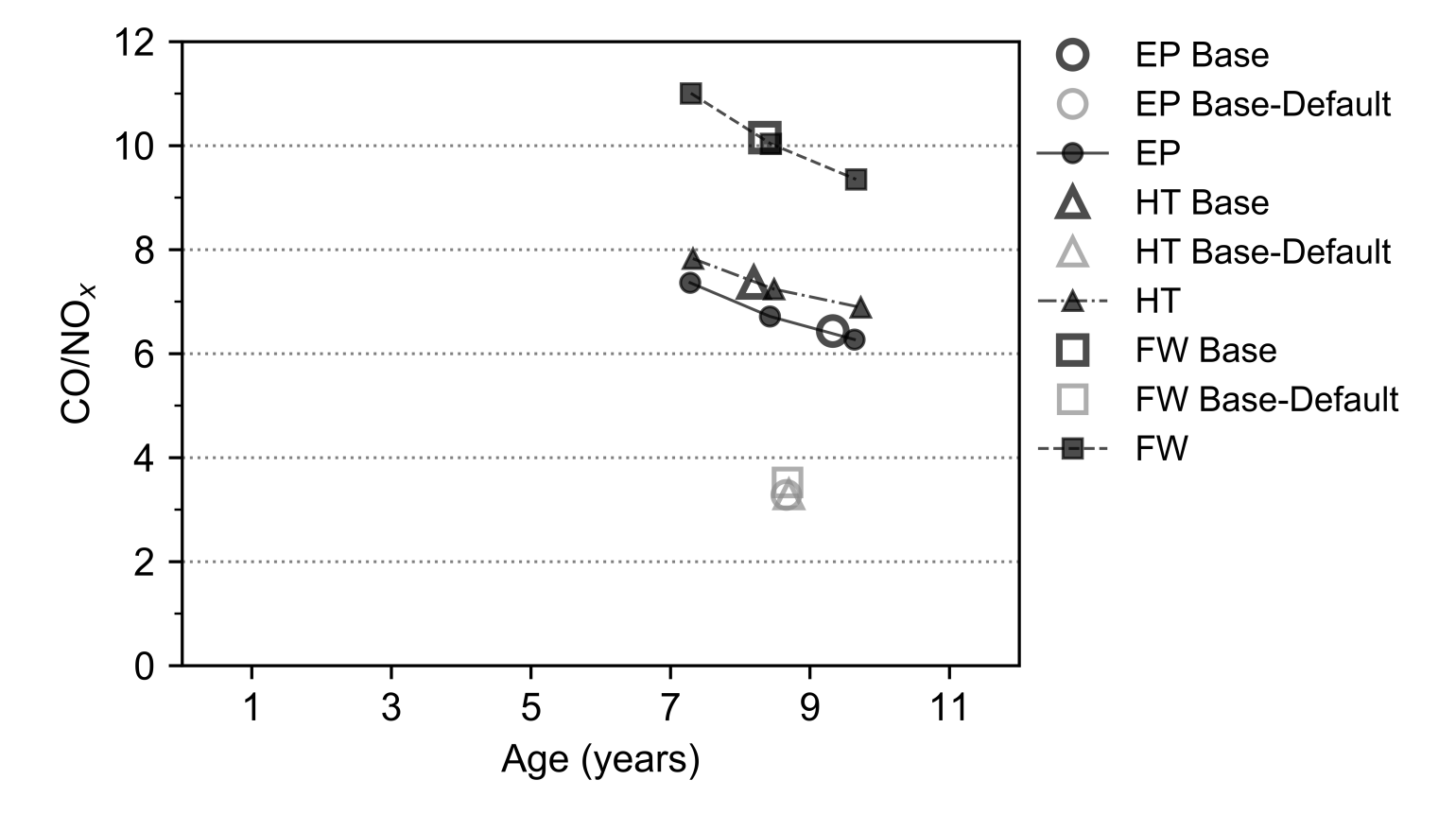 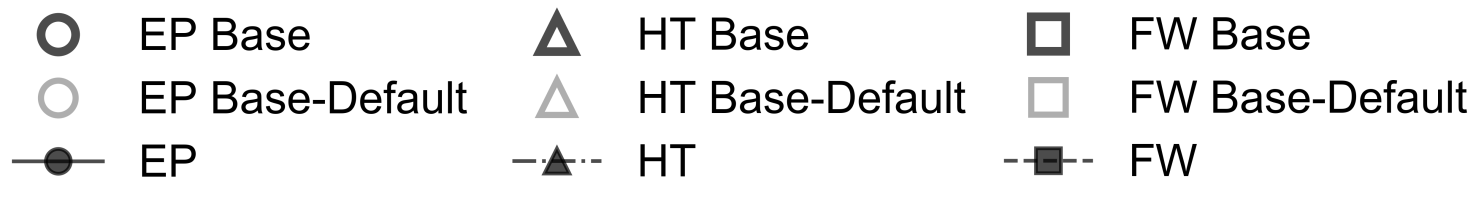 20
Sensitivity: Meteorology
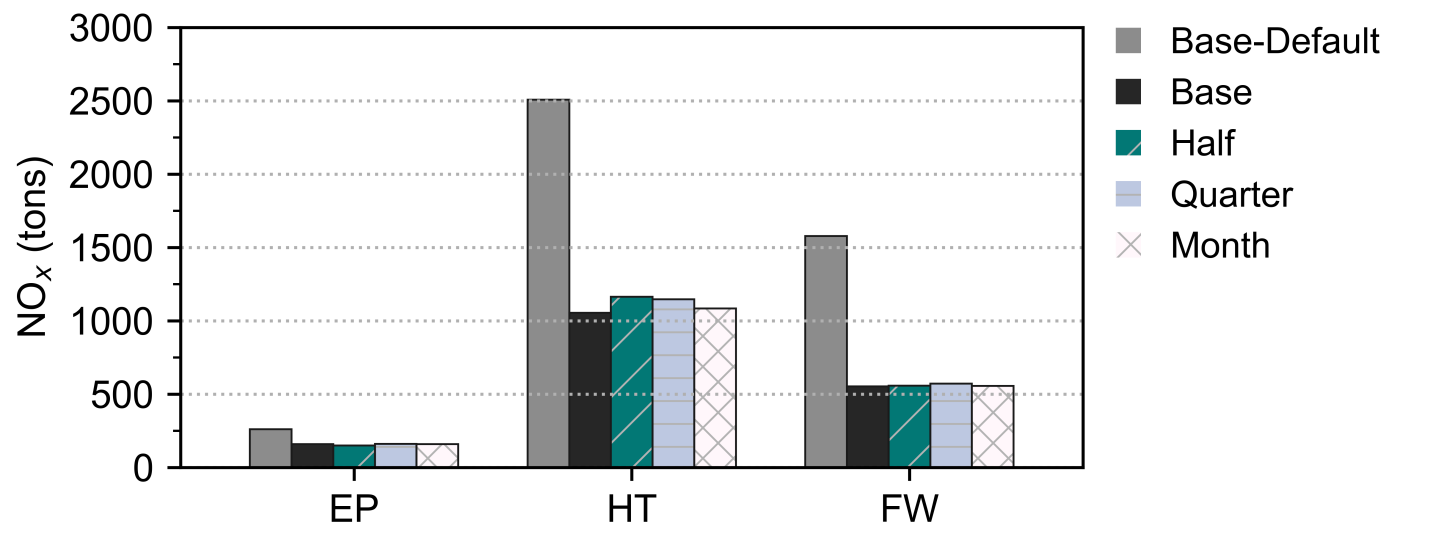 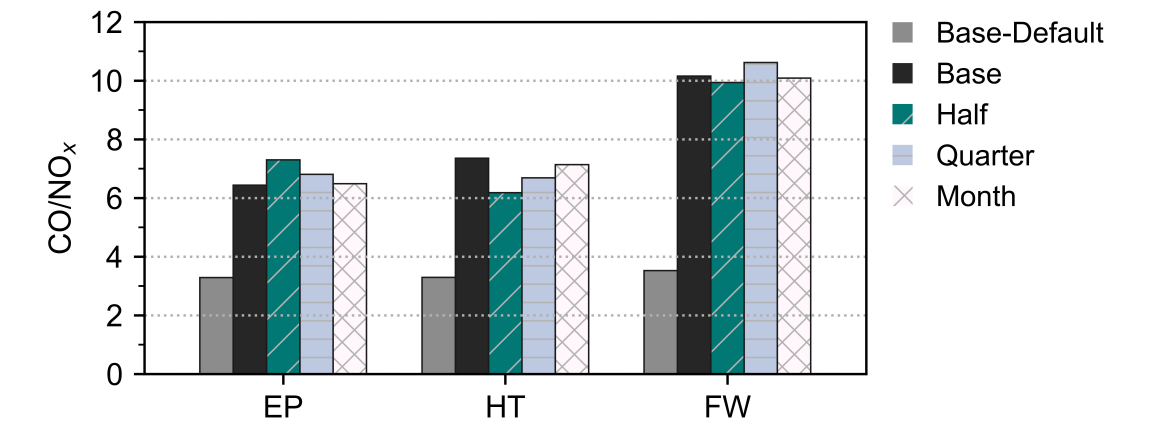 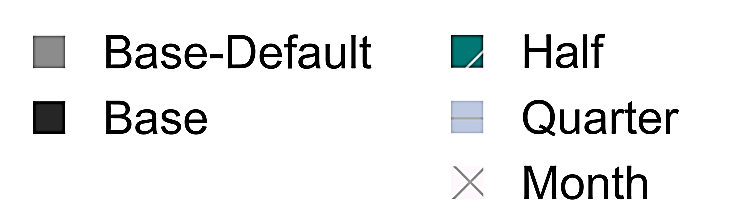 21
Conclusions
Does MOVES overestimate NOx emissions?



What MOVES input data are important for NOx emissions estimates?
MOVES Default inputs can generate biased ratios and lead to incorrect emissions assessment 
Using local (BAL) input data, MOVES emissions-based ratios are comparable to ambient-based ratios—no substantial over-estimation was found
Priority for local data collection and quality assurance should be given to parameters that emissions are more sensitive to, e.g., truck percentage and vehicle age distribution.
22
Acknowledgments
This presentation is based on work supported by the State of Texas through the Air Quality Research Program (AQRP) administered by The University of Texas at Austin by means of a Grant from the Texas Commission on Environmental Quality (TCEQ). The project team would like to acknowledge:

Gary McGaughey, Maria Stanzione (AQRP)
Chris Kite, Mary McGarry-Barber (TCEQ)
Jenny Narvaez (North Central Texas Council of Governments) 
Graciela Lubertino (Houston-Galveston Area Council)

The opinions, findings, and conclusions from this work are those of the authors and do not necessarily reflect those of the AQRP or the TCEQ.
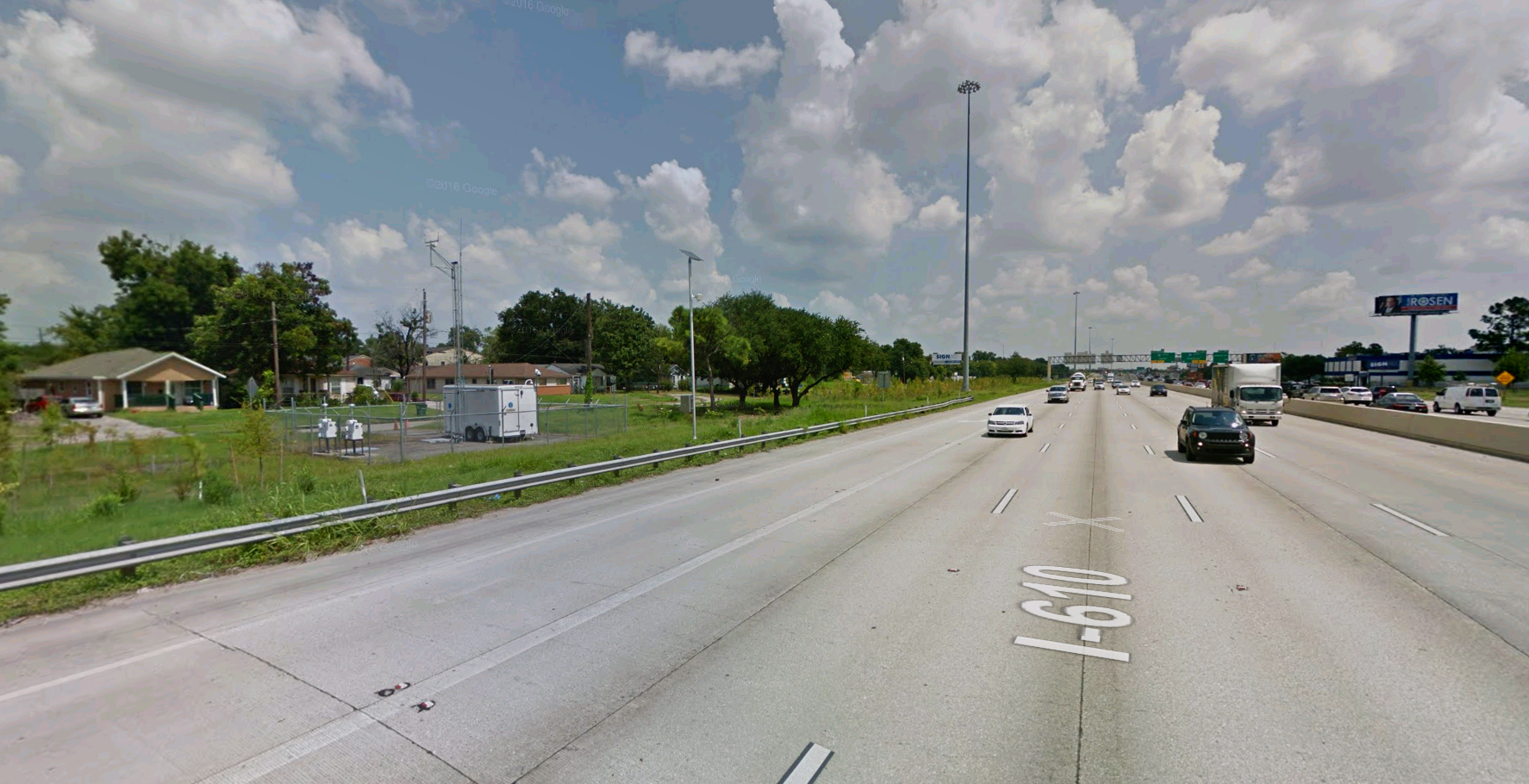 23
Questions?